Partie VI- Propriétés de combustible et étude des modes de combustion
- L’apport d’énergie thermique est obtenue par combustion de l’oxygène de l’air et du combustible d’origine organique .
le combustible doit avoir certaines propriétés physiques et chimiques
Les propriétés physiques telles que la densité et la viscosité ont une influence sur l’introduction du combustible vers le cylindre et sur la formation du mélange.
 Les propriétés chimiques comme la structure et la liaison moléculaire ainsi que la rapidité d’inflammation, ont une influence sur l’introduction du combustible vers le cylindre et sur la formation du mélange et  sur le processus de déclenchement de la réaction chimique de la combustion
1
Partie VI- Propriétés de combustible et étude des modes de combustion
VI.1 Indice de cétane pour les moteurs Diesel
 ou hexadécane définie la capacité d'un carburant à s'enflammer sur une échelle de 0 à 100. le carburant doit s'auto-enflammer sous l'effet de la compression. Un carburant à haut indice de cétane est caractérisé par sa facilité à s'auto-allumer.
Dans les moteurs diesels le nombre de cétane du combustible est choisi en fonction du taux de compression de telle façon que le déclenchement de la combustion doit être assuré sur tous les régimes de fonctionnement du moteur. En particulier, la valeur du taux de compression doit assurer le lancement du moteur à froid et le fonctionnement normal du moteur à bas régimes, où la température et la pression dans le cylindre en fin de compression ne sont pas assez grandes
2
Partie VI- Propriétés de combustible et étude des modes de combustion
VI.1 Indice d’octane pour les moteurs à essence
L'indice d'octane mesure la résistance à l‘auto-allumage (allumage sans intervention de la bougie). On parle assez souvent improprement de capacité antidétonante du carburant pour un carburant d'indice d'octane élevé, un carburant ayant tendance à l'auto-allumage pouvant dans certains cas transiter à la détonation On dit qu'un carburant a un indice d'octane de 95 par exemple, lorsque celui-ci se comporte, au point de vue auto-allumage, comme un mélange de 95 % d’iso-octane qui est résistant à l'auto-inflammation (son indice est de 100 par définition) et de 5 % de n-heptane, qui lui s'auto-enflamme facilement (son indice est de 0 par définition).
3
Partie VI- Propriétés de combustible et étude des modes de combustion
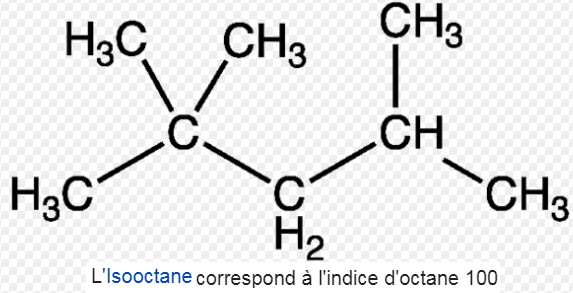 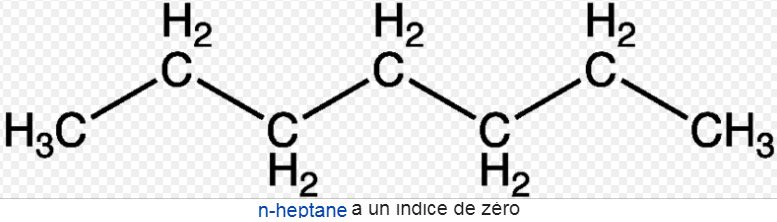 4
Partie VI- Propriétés de combustible et étude des modes de combustion
VI.3 Amélioration des indices d'octane des essences
En cas d'utilisation d'un carburant à indice d'octane trop faible (par rapport aux caractéristique du moteur), le combustible risque de s'enflammer spontanément lors de la compression dans le cylindre. Ce phénomène fatigue l‘embeillage et le vilebrequin et est source d'un bruit dit  cliquetis. Pour y remédier, les fabricants de carburant ont dû introduire dans l'essence des additifs chimiques antidétonant permettant son utilisation dans des moteurs à plus haut taux de compression, et donc potentiellement à plus haut rendement (l'additif le plus utilisé est le  tétra éthyle de plomb . Il est maintenant interdit dans la législation
5
Partie VI- Propriétés de combustible et étude des modes de combustion
VI.4. Carburants des moteurs à combustion interneL’énergie chimique contenue dans le carburant est donc destinée à être convertie en énergie mécanique. Le carburant est en fait un mélange de nombreuses substances chimiques :plusieurs dizaines d’hydrocarbures et des additifs en faibles proportions introduits pour donner les propriétés particulières au mélange.
Types du carburant pour les moteurs à combustion interne:
Liquides (essence, gazole, carburéacteur (kérosène), biocarburants, ….).Gazeux (GPL, GNV, biogaz,…).GPL : Gaz de Pétrole Liquéfié, GNL : Gaz Naturel Liquéfié, GNV : Gaz Naturel pour Véhicules.
6
Partie VI- Propriétés de combustible et étude des modes de combustion
VI.3.5. calorifique du carburant 
Le principal choix caractéristique des carburants est d'avoir une grande pouvoir calorifique, c'est-à-dire qu’ils peuvent transformer beaucoup d'énergie pour une masse ou un volume réduits. Le pouvoir calorifique massique représente la quantité d’énergie dégagée par unité de masse du carburant lors de la réaction chimique de combustion complète conduisant à la formation de CO2 et H2O
7
Partie VI- Propriétés de combustible et étude des modes de combustion
On fait la distinction entre le pouvoir calorifique supérieur (PCS) et le pouvoir calorifique inférieur (PCI) selon que l’eau obtenue par combustion se trouve à l’état liquide ou à l’état gazeux.
Remarque : La seule grandeur véritable me nt utile en pratique est le PCI, puisque, dans les produits de combustion des moteurs et des brûleurs, l’eau est rejetée sous forme de vapeur .
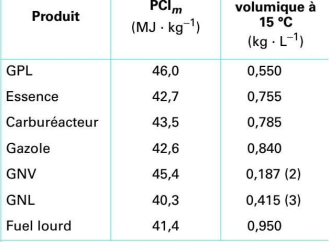 8
Partie VII- Etudes des anomalies et optimisation des lois de combustion
VII. Etudes des anomalies
La combustion est stœchiométrique, lorsqu’il y a exactement assez de comburant pour oxyder totalement le combustible les fumées ne contiennent ni oxygène, ni combustible.
Exemple :
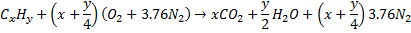 La combustion stœchiométrique conduit à la température de combustion la plus élevée. Par conséquent, elle est considérée comme combustion idéale. 
Lorsque la combustion est stœchiométrique on dit que la facteur d’air λ=1.
9
Partie VII- Etudes des anomalies et optimisation des lois de combustion
Exemple :
Un constructeur automobile annonce, pour une voiture équipée d’un moteur Diesel (alcane), une consommation Qv,a de 4,5 litres pour 100 km.
1- quel est la quantité Qm, en kg de CO2 rejetée considérant la réaction comme stœchiométrique  pour un trajet de 100 km?
2- Calculer la constante de conversion Ka du Dieselen g/l  sachant que :
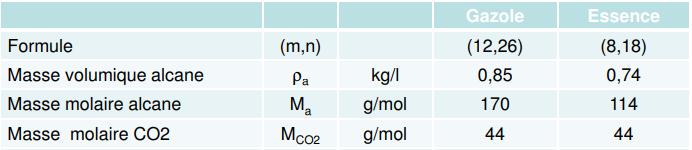 10
Partie VII- Etudes des anomalies et optimisation des lois de combustion
Solution :
La voiture rejette 11,9 kg de CO2 pour un trajet de 100 km
Soit un parcours 15000 km/an rejette 18 tonnes de CO2
11
Partie VII- Etudes des anomalies et optimisation des lois de combustion
Les anomalies pratiques de la combustion 
-Dans la pratique, les combustions sont non-stœchiométriques (Combustion non complète). 
- Pour éliminer les imbrûlés (non oxydées), il faut qu’en tout point, suffisamment d’oxygène soit disponible pour la combustion. donc, on opère avec un grand excès d’air (λ > 1) même s’il dilue les fumées et fait chuter la température. 
- Les réactions sont caractérisées par le facteur d’air λ :
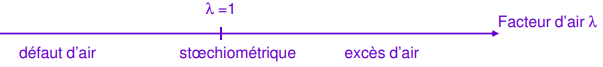 12
Partie VII- Etudes des anomalies et optimisation des lois de combustion
En introduisant le facteur d’air λ dans la réaction de combustion on obtient :
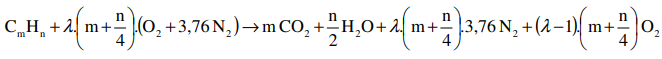 - L’analyse des fumées permet de définir la qualité des produits de la combustion. Notamment, la présence d’oxygène caractérise une combustion en excès d’air.
Causes principales de la présence d’imbrûlés imbrûlés dans les fumées :
        - mélange carburant-comburant non homogène => manque local d’oxygène 
         -  température trop basse => combustion peu réactive (cinétique lente)
13
Partie VII- Etudes des anomalies et optimisation des lois de combustion
Dans le cas de la combustion incomplète :
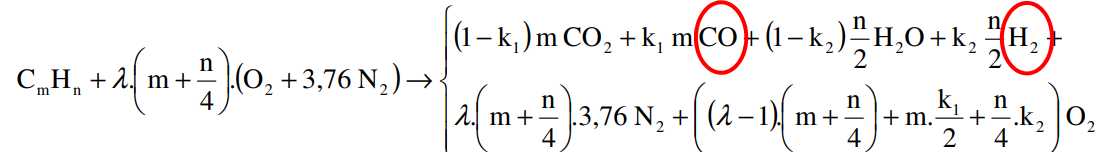 k1 et k2 sont les constantes de dissociation du CO2 et de l’eau.  - combustion complète  k1=k2=0 toutes les espèces oxydables ont été oxydées en CO2 et H2O 
- combustion incomplète  k1≠0 ou k2 ≠0 il reste des espèces oxydées : CO, H2 ou CmHn
14
Partie VII- Etudes des anomalies et optimisation des lois de combustion
Optimisation de la combustion : répondre aux exigences en terme de performance, de consommation et de pollution .
 Donc, il faut optimiser le mélange.
- Le temps dévolu à la combustion est très réduit sur un cycle moteur : 
Exemple 
pour un moteur à 3000 tr/min, la durée de combustion est de l’ordre de 10 millisecondes
15